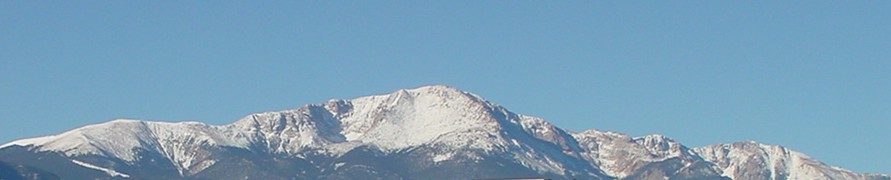 Web Access Authentication
C. Edward Chow
Web Access Authentication
We have seen how to limit machine access a web server or location such as /status through the <Limit> section.<Location /status><Limit GET>order deny, allowallow from 128.198deny from all</Limit>SetHandler server-status</Location>
Web access can be further restricted by requiring user to go through authentication process. 
The user will be asked to provide loginname and password.
Authentication can be based on the group to which the user belongs  or simply individual password. 
Different directories in the Apache can be set up to require authentication for their access. They may require different sets of login and password.
2/9/11
C. Edward Chow/CS526
Page 2
Directives for Specify Authentication
AuthType: Basic or Digest
Basic Authentication: 
Server indicates in the meta header  the realm of authenticate (name of the login-password set). 
Browser asks the user for login name and password, then replies to server  in the meta header  with uuencoded(login_name:password).
The password in the basic method can be intercepted and reused!Unless you are using SSL. 
Digest Authentication:
Server sends the realm and a random number called once.
The browser sends the  “message digest” generated by 
MD5(MD5(<password>)+”:”+<once>+”:”+MD5(<method>+”:”+<uri>)), where MD5 is a cryptographic hash function.
2/9/11
C. Edward Chow/CS526
Page 3
Specification of Basic Authentication Method
AuthName: indicates the realm of the password set.
AuthUserFile: indicates the file containing the individual passwords. It is a list of login names and password. The same crypt() function in UNIX is used.You can use the first two fields of the /etc/passwd file.
AuthGroupFile: specify the group name and list of users in that group.
Require: 
group <group name>
valid-user
Require directives are included in a <Limit> section.
2/9/11
C. Edward Chow/CS526
Page 4
Example of Authentication Speficiation in httpd.conf
<Directory /home/guest/sites/site.authent/htdocs/salesmen>
AuthType Basic
AuthName darkness

AuthUserFile   /home/guest/sites/site.authent/ok_users/sales
AuthGroupFile   /home/guest/sites/site.authent/ok_users/groups

<Limit GET POST>
require valid-user
#require group cleaners
</Limit>
</Directory>
2/9/11
C. Edward Chow/CS526
Page 5
Examples for User and Group Files
Example of AuthUserFile: Here all login has the Same password “theft”! Why?
bill:$1$Wk$/WR.C7EV9G6tQwcam4Mgm0
ben:$1$8y$Yeyop.xNhu6PlhgJp8emW1
sonia:$1$T3$RWpfxcbFUNAc5SRcUhMbz/
daphne:$1$5H$qg52YDBj1smro9D3.4wAr.
AuthUserFile is created using htpasswd cmd.
Example of AuthGroupFile:
cleaners: daphne sonia guest
directors: bill ben
2/9/11
C. Edward Chow/CS526
CS401 Page 6
.htaccess file
Besides specifying the authentication of a directory in httpd.conf, each directory can contain a .htaccess which specifies additional or overriding authentication specification.
Example of .htaccess
AuthType Basic
AuthName darkness
AuthUserFile /home/chow/sites/site.htaccess/ok_users/sales
AuthGroupFile /home/chow/sites/site.htaccess/ok_users/groups

<Limit GET POST>
require group cleaners
#require valid-user
</Limit>
2/9/11
C. Edward Chow/CS526
CS401 Page 7
Search for .htaccess files
Apache searches for .htaccess files in all the directories along the path to the web documents. (I did not find that to be true. It seems that only the .htaccess in the final directory is effective.)
The later one can override the previous one and that in httpd.conf.
For example, .htaccess further requires user to be in a group.
To turn off this slow search, set 
<Directory /home/chow/public_html/secret/topsecret>
AllowOverride non
</Directory>
The default .htaccess name can be changed by setting
AccessFileName .myaccess
Where .myaccess is the new file name.
2/9/11
C. Edward Chow/CS526
Page 8
Authentication Period Puzzle
From Netscape Navigator, you only need to be authenticated once. Even after logoff and restart the same machine.  You can access the protected directly without being asked for password again.
For IE, after starting another IE application, you will be asked again. 
Why there is such difference?
How can we solve the puzzle?
2/9/11
C. Edward Chow/CS526
Page 9
Web Client Server Interaction for Authentication
A fake web browser was created, /home/chow/src/wb.c, which connects to the web server, and allow the user to see the http-response and to reply with the additional http request. Here is the http-response (or use telnet <domanname> portno):
msg for ws("$" to exit):
GET / HTTP/1.0/n/n
# reply msg=HTTP/1.1 401 Authorization Required
Date: Sun, 21 Feb 1999 16:52:15 GMT
Server: Apache/1.3.3 (Unix)  (Red Hat/Linux)
WWW-Authenticate: Basic realm="darkness"
Connection: close
Content-Type: text/html
The meta header indicates basic authentication and name of realm.
2/9/11
C. Edward Chow/CS526
Page 10
Netscape’s HTTP request
To find out what the two browser submits, a fake web server, /mpc/home/chow/src/ws.c was written.  It starts at the same port of the apache web server, says, port 8088.
[chow@bilbo src]$ ws 8088
socket has port #8088
rcvd msg-->GET / HTTP/1.0
Connection: Keep-Alive
User-Agent: Mozilla/4.5 [en] (Win98; I)
Host: viva:8088
Accept: image/gif, image/x-xbitmap, image/jpeg, image/pjpeg, image/png, */*
Accept-Encoding: gzip
Accept-Language: en
Accept-Charset: iso-8859-1,*,utf-8
Authorization: Basic ZGFwaG5lOnRoZWZ0
2/9/11
C. Edward Chow/CS526
Page 11
What is ZGFwaG5lOnRoZWZ0
In the metaheader submitted by netscape we have Authorization: Basic ZGFwaG5lOnRoZWZ0
Extensive research on apache web server source code revealed that it was an uuencoded string of login_name:password
An auth.c was written to decode the string and it  was
[chow@bilbo src]$ auth ZGFwaG5lOnRoZWZ0
decoded=daphne:theft
Daphne is a valid-user and belongs to group cleaner.
2/9/11
C. Edward Chow/CS526
Page 12
Internet Explorer’s HTTP request
[chow@bilbo src]$ ws 8088        
socket has port #8088
rcvd msg-->GET / HTTP/1.1
Accept: application/msword, application/vnd.ms-excel, application/vnd.ms-powerpoint, image/gif, image/x-xbitmap, image/jpeg, image/pjpeg, */*
Accept-Language: en-us
Accept-Encoding: gzip, deflate
User-Agent: Mozilla/4.0 (compatible; MSIE 5.0b2; Windows 98)
Host: viva:8088
Connection: Keep-Alive
There is no Authorization meta-header.
2/9/11
C. Edward Chow/CS526
Page 13
Puzzle Solved
Netscape keeps the uuencoded authentication string with url persistently somewhere and resubmit that.
If the web server starts at a different port number then Netscape browser will go through authentication question again.
IE will submit the “Authorization” metaheader in the same incarnation but the meta header is not passed to other incarnation of IE.
2/9/11
C. Edward Chow/CS526
Page 14
htpasswd
You can use the password created by linuxconf in /etc/password. 
Apache provides  htpasswd command for creating user password file.
Syntax: htpasswd [-c] <password file> <login_name>
-c option for creating the file
You will be asked to re-type the passowrd.
Note that like many DB server, Apache maintains separate password checking.  Users do not have to have a user account in the web server machine to access the directories that require authentication.
2/9/11
C. Edward Chow/CS526
Page 15
Improve Password Lookup
Long sequential search for long list of passwords/groups in the plain text file. 
Improve by using the hash function provide by the DBM files.
Include “Module dbm_auth_module    /etc/httpd/modules/mod_auth_dbm.so” in the httpd.conf. No need to  recompile Apache 1.3.
Replace AuthUserFile with AuthDBMUserFile
Replace AuthGroupFile with AuthDBMGroupFile.
These two sets of directives do not co-exist.
2/9/11
C. Edward Chow/CS526
Page 16
dbmmanage
Apache comes with dbmmanage utility command for creating the AuthDBMUserFile and AuthDBMGroupFile.
Syntax: dbmmanage <dbmfile> <command> <user>
Commands include 
adduser:  will ask for password
add: has additional encrypted password as parameter right after <user> login name.
import: from STDIN the list of user:encrypted password pairse.g., dbmmanage users import < ../ok_users/sales
view: display the list of user:encrypted password pairs.
The dbm file generated by /usr/bin/dbmmanage does not work with Apache 1.3.3!
Apache 1.3.3 error_log indicated “could not open dbm auth file”
2/9/11
C. Edward Chow/CS526
Page 17
Solving Problem of dbmmanage
/usr/bin/dbmmanage produced file without .db or .pag/.dir extension.
The first few lines of this perl script contain:
#                               -ldb    -lndbm    -lgdbm
BEGIN { @AnyDBM_File::ISA = qw(DB_File NDBM_File GDBM_File) }
It indicates DB_file will be selected first.
There are several variant of DBM file format and they are not compatible.  The gnu gdbm library can read both DB and NDBM file format. See /usr/lib/perl5/AnyDBM_file.pm for a short discussion.
Research on apache source code indicates that mod_auth_dbm.c is using ndbm.
After making NDBM_File the only choice in ~chow/bin/dbmmanage, the dbmfile created (with .db extension) is readable by the Apache.
Last year we install apache 1.2.5 with gdbm so no such problem.
2/9/11
C. Edward Chow/CS526
CS401 Page 18
Create AuthDBMGroupFile
AuthGoupFile contains list of <group>:<list of users> pairs.
AuthDBMGroup contains <user> as key and list of groups (comma separated) the user belongs to as value. 
Two ways to indicate the users’ group association.
Attach :group_list at the end of user encrypted password in the AuthDBMUserFile. 
Use the same file name in both AuthDBMuserFile and
AuthDBMGroupFile directives.
dbmmanage sales add daphne zldfkdldlf:cleaners,managers
Create a AuthDBMGroupFile as mentioned above.dbmmanage groups add daphne cleaners,managers
2/9/11
C. Edward Chow/CS526
CS401 Page 19
Exercise: Site.AuthentUsing DBM Files
Create sales and groups DBM files using dbmmanage for bill, ben, sonia, daphne and yourself with the following group association:
Sonia: engineers,managers
Daphne: sales,
Bill: sales,managers
Ben: engineers
<your login>: sales
For example, In ok_dbm directory, rundbmmanage sales adduser sonia     (enter password theft) then rundbmmanage groups add  sonia  engineers,managers
Setup site.authent to require group sales permission to sales directory or the virtual host home directory.
Make sure to add :<portno> to the NameVirtualHost directive
2/9/11
C. Edward Chow/CS526
CS401 Page 20
Digest Authentication
Lines 53-4 of site.digest/conf/httpd.conf need to be changed to
AuthDBMFile /home/chow/sites/ok_digest/sales
AuthDBMGroupFile /home/chow/sites/ok_dbm/groups
The following msg is received by wb which access http://viva:8088/
HTTP/1.1 401 Authorization Required
Date: Mon, 22 Feb 1999 19:34:21 GMT
Server: Apache/1.3.3 (Unix)  (Red Hat/Linux)
WWW-Authenticate: Digest realm="darkness", nonce="919712061"
Connection: close
Content-Type: text/html
2/9/11
C. Edward Chow/CS526
Page 21
htdigest
Htdigest utility command is provided to create the AuthDigestFile
Syntax: htdigest <digestfilename> realm user
It will ask for the password.
The result file contains <username>:<realm>:<MD5(<password>)>
2/9/11
C. Edward Chow/CS526
Page 22
Status of Digest Authentication
Current Netscape 4.0 and 4.5 do not support Digest authentication.  4.5 sends back meta header with Basic method!
IE4.0 does not even pop up dialog box to ask for username and password when receiving “www-authentication: Digest …” meta header.
Potential project 1: modify browsers where source code is available such as netscape browser or hotjava to include the digest authentication.
Project 2: Create new directives and modify Apache to use /etc/passwd and /etc/group, or yellow page.
2/9/11
C. Edward Chow/CS526
Page 23
Apache Support of DAV
Apache support DAV (Distributed Authoring and Versioning) http://www.webdav.org/
http://httpd.apache.org/docs/2.2/mod/mod_dav.html
Here is the configuration file./configure --prefix=/home/cs526/public_html/httpddav/httpd-2.2.17 \
        --with-mpm=worker --enable-dav --enable-dav-fs --enable-dav-lock \
        --enable-auth-digest
/home/cs526/public_html/httpddav/httpd-2.2.17
http://gandalf.uccs.edu/~cs526/httpddav/httpd-2.2.17/conf/extra/httpd-dav.conf
AuthUserFile "/home/cs526/public_html/httpddav/httpd-2.2.17/user.passwd"     AuthDigestProvider file
User.passwd was created using htdigestadmin:DAV-upload:ed9fcaeb396a59f46ffe7da74d21876c
2/9/11
C. Edward Chow/CS526
24
Anonymous Access, site.anon
<Directory /home/chow/sites/site.anon/htdocs/salesmen>
Anonymous guest anonymous air-head
Anonymous_NoUserID      off
Anonymous_VerifyEmail on
Anonymous_LogEmail on
Anonymous_Authoritative off
Anonymous_MustGiveEmail on
</Directory>
“Anonymous_VerifyEmail on” the user must enter email address contains “@” and “.”    chow@cs is not good enough.
Can be improved by putting email address in the log file.
2/9/11
C. Edward Chow/CS526
Page 25